Развивающая среда
Подготовила: воспитатель 1 квалификационной категории Закруткина Е. Б.
Правила дорожные детям знать положено!
Если надо - вылечим.
Мы рисуем, поем, инсценируем.
Любим уют и порядок
С физкультурой мы на ты…
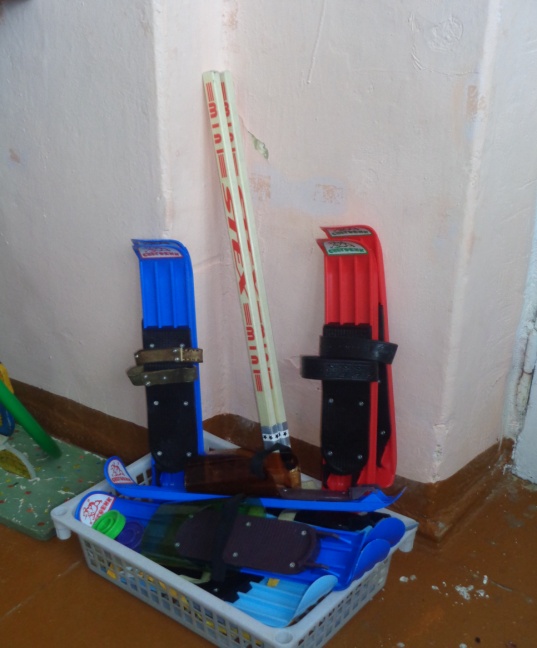 Познаем окружающий мир
Путешествуем по сказкам
Уголок воды и песка
« Огород на окне»
Эксперименты с овощными культурами
Наша лаборатория
Умеем строить и грузы перевозить.